Informace ve finanční kontrole
MINISTERSTVO FINANCÍ
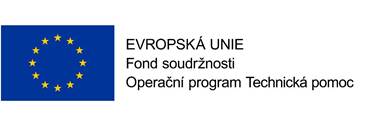 Stanislav Bureš
9.11. 2018
Obsah
Úvod
Informační základ
Veřejné informační zdroje
Neveřejné informační zdroje
Reporting + sdílení informací
Poradenská a konzultační činnost
Závěr
2
9.11.2018
|   2
Informační základ
Legislativa pro výkon kontrolní činnosti (320/2001, 255/2012)
Právo požadovat informace po kontrolovaných subjektech
= povinnost poskytnout informace
Vím, na co se mám ptát?
Nezbytná je důkladná příprava (=úkony předcházející kontrole – 255/2012., §3)
Vzájemná spolupráce podstatně ovlivňuje průběh kontroly
Neochotné sdílení informací komplikuje brzké uzavření kontroly (něco vyplyne až na poslední chvíli v rámci kontradiktorního řízení)
3
[Speaker Notes: 255/2012
Úkony předcházející kontrole – pověření ke kontrole – předložení/ doručení pověření (zahájení kontroly) – 

Právo kontrolujícího = 
(§8 c) požadovat poskytnutí údajů, dokumentů a věcí vztahujících se k předmětu kontroly nebo k činnosti kontrolované osoby (dále jen „podklady“); v odůvodněných případech může kontrolující zajišťovat originální podklady,
+ další součinnost, pořizovat záznamy

Právo + povinnost kontrolovaného =
(§10/ 2, 3)
(2) Kontrolovaná osoba je povinna vytvořit podmínky pro výkon kontroly, umožnit kontrolujícímu výkon jeho oprávnění stanovených tímto zákonem a poskytovat k tomu potřebnou součinnost a podat ve lhůtě určené kontrolujícím písemnou zprávu o odstranění nebo prevenci nedostatků zjištěných kontrolou, pokud o to kontrolující požádá. 
(3) Povinná osoba je povinna poskytnout kontrolujícímu součinnost potřebnou k výkonu kontroly, nelze-li tuto součinnost zajistit prostřednictvím kontrolované osoby.]
Veřejné informační zdroje
Monitoring tisku
Online zdroje (obecné jako třeba web ministerstva nebo příjemce)
Justice.cz (identifikace, vlastnická struktura, propojenost)
A jiné (odborné weby)
4
Neveřejné informační zdroje
Interní informační systémy
Sdílení informací mezi orgány veřejné správy
Evidence skutečných majitelů (dle AML) a nahlížení do ní (zákon o veřejných rejstřících 304/2013 Sb.)
Mezinárodní informační systémy (např. ARACHNE)
5
[Speaker Notes: „AML zákon“ 253/2008 Sb.

304/2013 Sb.
§ 118g / 3
Ministerstvo spravedlnosti umožní dálkový přístup k údajům o skutečném majiteli 
…
j) poskytovateli veřejné finanční podpory podle zákona o finanční kontrole17), 
k) řídicímu orgánu, zprostředkujícímu subjektu, certifikačnímu orgánu a auditnímu orgánu pro účely výkonu jejich působnosti podle nařízení Evropského parlamentu a Rady (EU) č. 1303/201318), 
l) platební agentuře a certifikačnímu subjektu pro účely výkonu jejich působnosti podle nařízení Evropského parlamentu a Rady (EU) č. 1306/201319),]
Reporting
Ukončení kontroly = vedoucímu orgánu (např. ministr)
Evropské komisi = Výrok auditora + Výroční kontrolní zprávy
6
[Speaker Notes: 320/2001 Sb.
§13a/ 5
Audit podle přímo použitelných předpisů Evropských společenství je ukončen dnem doručení zprávy o auditu příslušnému vedoucímu orgánu veřejné správy, který tento audit vykonal. 

1303/2013
Čl. 127/ 5
Výrok auditora
Výroční kontrolní zpráva]
Sdílení informací
Povinnost mlčenlivosti (255/2012 Sb., § 20)
ALE
Spolupráce mezi kontrolními orgány (255/2012 Sb., §25)
+
InfZ (106/1999 Sb., § 19)
+
DAZ I + II v MS2014+
7
[Speaker Notes: 255/2012
§20
Povinnost mlčenlivosti 
(1) Kontrolující nebo přizvaná osoba má povinnost zachovávat mlčenlivost o všech skutečnostech, o kterých se dozvěděla v souvislosti s kontrolou nebo s úkony předcházejícími kontrole, a nezneužívat takto získaných informací. 
(2) Povinnost mlčenlivosti kontrolujícího nebo přizvané osoby trvá i po skončení jejich pracovněprávního nebo jiného vztahu. 
(3) Kontrolujícího nebo přizvanou osobu může povinnosti mlčenlivosti zprostit ten, v jehož zájmu tuto povinnost kontrolující nebo přizvaná osoba má, anebo ve veřejném zájmu nadřízená osoba kontrolujícího. 

§25
Spolupráce kontrolních orgánů 
(1) Kontrolní orgány v zájmu dobré správy vzájemně spolupracují a koordinují své kontroly. 
(2) Požádá-li kontrolní orgán jiný kontrolní orgán nebo další orgán veřejné moci o poskytnutí údajů, informací nebo jiných kontrolních podkladů potřebných k provedení kontroly, oslovený orgán tyto údaje, informace a další kontrolní podklady poskytne, pokud je má k dispozici a nebrání-li tomu plnění povinností uložených jiným právním předpisem, s výjimkou povinnosti mlčenlivosti. 
(3) Kontrolní orgán na požádání sdělí výsledky kontrol jinému kontrolnímu orgánu nebo orgánu veřejné moci, jestliže jsou potřebné pro výkon jeho působnosti. Zaměstnanci zařazení v těchto orgánech jsou povinni o těchto skutečnostech zachovávat mlčenlivost; § 20 se použije obdobně. 
(4) Kontrolní orgán předá svá zjištění o nedostatcích příslušnému orgánu, který je oprávněn ve své působnosti činit opatření k nápravě zjištěného stavu nebo ukládat sankce za zjištěné nedostatky. 

106/1999
§19
Umožnění přístupu k informacím nebo poskytnutí informací za podmínek a způsobem stanoveným tímto zákonem není porušení povinnosti zachovávat mlčenlivost uložené zvláštními zákony.15)]
Poradenská a konzultační činnosti
Mezi orgány státní / veřejné správy navzájem (NKÚ, GFŘ / OFS, implementační struktura, ÚOHS, mezinárodní)
Pro veřejnost (dotazy / konzultace od příjemců nebo zájmových skupin)
Přednášková činnost (pro jiné orgány i veřejnost / příjemce)
Publikační činnost (webové stránky, periodika)
Pracovní skupiny (resortní i meziresortní)
8
OTÁZKY A KOMENTÁŘE ??
|   9
9.11.2018
DĚKUJI ZA POZORNOST
|   10
9.11.2018